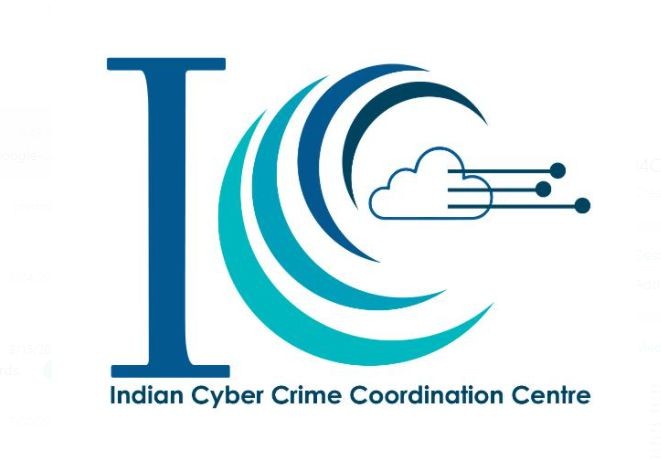 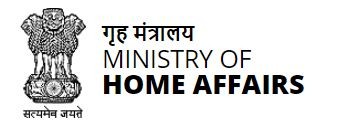 "Legal and Regulatory Measures for Financial Security in Cyberspace"
Lovish Seth 
Legal Assistant, I4C, MHA
Indian Cyber Crime Coordination Center (I4C), Ministry of Home Affairs
National Cybercrime Training Centre (NCTC)
National Cybercrime Research & Innovation Centre (NCR&IC)
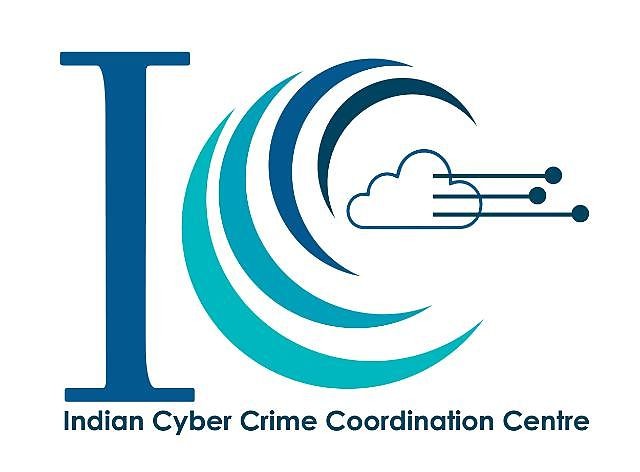 National Cybercrime Threat Analytics Unit (NCTAU)
National Cybercrime Ecosystem Management Unit (NCEMU)
Joint Cybercrime Coordination Teams (JCCT)
National Cybercrime Reporting Portal (NCRP)
National Cyber Forensic Laboratory (NCFL)
What is Financial Fraud?
Fraud contains the deliberate misrepresentation of facts, either through intentionally concealing crucial information or providing false statements to an opposing party, with the explicit goal of obtaining benefits that might otherwise not be accessible without resorting to such deceit.

Financial fraud is the intentional act of deception involving financial transactions with the aim of personal or financial gain. This deceptive practice encompasses a wide range of illegal activities
3
TYPES OF FINANCIAL FRAUDS
Tax Evasion: Falsifying tax returns to avoid taxes.
Identity Theft: Stealing personal information for unauthorized credit use.
Credit Card Fraud: Unauthorized purchases or cash withdrawals.
Insurance Fraud Falsifying or exaggerating claims.
Investment Scams: Deceptive practices like Ponzi schemes.
Bank Fraud: Illegally obtaining funds or assets.
Accounting Manipulation: Misrepresenting financial statements.
Phishing: Using fake communications to steal sensitive information.
Embezzlement: Misappropriating entrusted funds or property.
Laws for Protecting Financial Systems from Cyber Threats
INFORMATION TECHNOLOGY ACT 2000
The Information Technology Act, 2000 grants legal recognition to transactions conducted through electronic data interchange and other forms of electronic communication, collectively known as "electronic commerce." This includes the use of alternatives to traditional paper-based methods for communication and information storage, thereby facilitating the electronic filing of documents with government agencies.
BHARTIYA NYAYA SANHITA 2023
The Act replaces the Indian Penal Code of 1860 to modernize criminal law. It adopts a victim-centric approach, implements a gender-neutral perspective, and integrates technology. As the Act defines the rights and liabilities of a citizen, it is very important for protecting financial systems from cyber threats.
PREVENTION OF MONEY LAUNDERING ACT 2002
The PMLA Act and IT Act are interconnected in the context of addressing financial crimes and cyber-related issues the IT Act provides the necessary legal framework for handling electronic evidence and addressing cybercrimes, which supports the enforcement of the PMLA in investigating and prosecuting money laundering activities.
The Information Technology Act, 2000
Section 43 of the Information Technology Act of 2000 deals with penalties for unauthorized access and damage to computer systems, allowing affected individuals or entities to seek compensation for their losses.
Section 66E Deals with the punishment for violation of privacy through digital means, including penalties of up to three years imprisonment, a fine, or both.
Section 66B Addresses the punishment for dishonestly receiving stolen computer resources or communication devices. Offenders may face imprisonment for up to three years, a fine, or both.
Section 66B Addresses the punishment for dishonestly receiving stoln computer resources or communication devices. Offenders may face iprsonment for up to three years, a fine, or both.
Section 43A mandates that companies failing to implement reasonable security practices leading to a breach of sensitive personal data must compensate affected individuals, ensuring organizations safeguard personal information and remain accountable for data breaches.
Section 66F Targets cyber terrorism with stringent penalties, including imprisonment for life.
Section 66C Targets identity theft, prescribing penalties for up to three years imprisonment, a fine, or both.
Section 66C Targets identity theft, prescribing penalties for up to three years imprisonment, a fine, or both.
Section 67A Addresses the punishment for publishing or transmitting obscene material in electronic form, imposing penalties of up to five years imprisonment and a fine.
Section 65 deals with the admissibility of electronic records as evidence. It states that electronic records are admissible in court if they meet certain conditions, including being produced from a device that was in regular use for storing or processing information.
Section 66D Addresses cheating by personation using computer resources, imposing penalties of up to three years imprisonment, a fine, or both.
Section 66D Addresses cheating by personation using computer resources, imposing penalties of up to three years imprisonment, a fine, or both.
Section 67B Addresses the punishment for publishing or transmitting material depicting children in sexually explicit acts, imposing penalties of up to seven years imprisonment and a fine.
Section 66 deals with unauthorized access (hacking), identity theft, and misuse of electronic records, prescribing penalties of up to three years imprisonment, a fine, or both.
Section 111: Organized crime is any ongoing illegal activity such gain direct or indirect material benefits, including financial gain. 
"Organised crime syndicate" refers to a group of two or more individuals engaged in ongoing illegal activities, either individually or collectively, as a syndicate or gang.
"Continuing unlawful activity" is any legally prohibited act that is a cognizable Offence punishable by at least three years of imprisonment, committed by an individual or as part of an organised crime syndicate. It requires multiple charge-sheets filed within the last ten years, with a court taking cognizance of these Offences, and includes economic Offences.
"Economic offence" includes criminal breach of trust, forgery, counterfeiting currency, hawala transactions, mass-marketing fraud, or schemes to defraud banks, financial institutions, or other organizations for monetary gain.
BHARTIYA NYAYA SANHITA 2023
Section 303: Theft 
Section 303(2) "Theft is punishable by up to three years imprisonment or a fine. Subsequent convictions carry at least one year imprisonment and a fine."
Section 318(4): Cheating and Dishonestly Inducing Delivery of Property "Cheating to induce delivery or alteration of property or valuable security is punishable by up to seven years' imprisonment and a fine."
319 cheating by personation 
319(2) shall be punished with imprisonment of either
description for a term which may extend to five years, or with fine, or with both.
Section 336: Forgery
Section 351: Criminal Intimidation
Section 316 Criminal Breach of trust
Section 336(3): Forgery for Purpose of Cheating
Section 344: Falsification of Accounts
PREVENTION OF MONEY LAUNDERING ACT 2002
The Prevention of Money Laundering Act (PMLA), 2002, is an important legislation in India that addresses financial crimes, including those involving cyber activities. The key provisions under the PMLA that are relevant to financial cyber crimes include:
Section 3 - Offence of Money-Laundering:
This section defines the offense of money laundering. It states that a person shall be guilty of money laundering if he directly or indirectly attempts to indulge in, knowingly assists, or is actually involved in any process or activity connected with the proceeds of crime and projects it as untainted property. Financial cyber crimes often involve laundering the proceeds through various means.
Section 2(u) - Definition of Proceeds of Crime: This section defines "proceeds of crime" as any property derived or obtained, directly or indirectly, by any person as a result of criminal activity relating to a scheduled offense, or the value of any such property. Financial cyber crimes often involve illegal gains that are classified as proceeds of crime.
Section 5 - Attachment of Property Involved in Money-Laundering:
This section allows for the attachment of property involved in money laundering to prevent its concealment, transfer, or dealing in any manner that may result in frustrating any proceedings relating to confiscation under the Act.
Section 4 - Punishment for Money-Laundering:
This section provides for rigorous imprisonment for a term which shall not be less than three years but may extend to seven years, and also a fine. If the proceeds of crime involved in money laundering relate to any offense specified under paragraph 2 of Part A of the Schedule, the punishment may extend to ten years.
IMPACTS OF FINANCIAL FRAUD
Financial Losses: Financial fraud causes significant monetary losses for individuals, businesses, and financial institutions, impacting savings, investments, revenue, and operational costs.

Credit Damage: Fraud can seriously damage credit scores, making it hard to get loans and credit cards. Restoring a damaged score is a complex and time-consuming process that requires significant effort from the victim to correct inaccuracies.

Legal Issues: Perpetrators and victims can face prosecution, fines, imprisonment, and legal battles. Businesses may also face penalties, lawsuits, and reputational damage. 

Trust Erosion: Fraud undermines trust in financial institutions, leading to reduced usage of financial services and skepticism towards security measures. 

Economic Instability: Fraudulent activities can destabilize financial markets, decrease investor confidence, and lead to substantial financial burden and regulatory changes.
6. Cyber Safety Tips
Restrict access to unwanted or dangerous apps
Use Kids specific Apps
Do not share financial passwords with Minors
Use Parental Controls apps if required
Use Digital Well being and parental controls
Oversee screen time
Social Media & Internet Usage
Gaming communications
Social Media Interactions of Minors
Protect Your Personal Information With Strong Passwords. 
Keep Personal Information Private. 
Make Sure Your Devices Are Secure. 
Pay Attention to Software Updates.
Social Media & Internet Usage
Gaming communications
Social Media Interactions of Minors
‹#›
Online Financial Frauds – Handy links / contacts
» Immediately dial helpline number : 1930

» Report on www.cybercrime.gov.in (National Cyber Crime Reporting Portal)

» File a grievance at Bank immediately
‹#›
THANK YOU
‹#›